Wahlpflichtfach Orchester
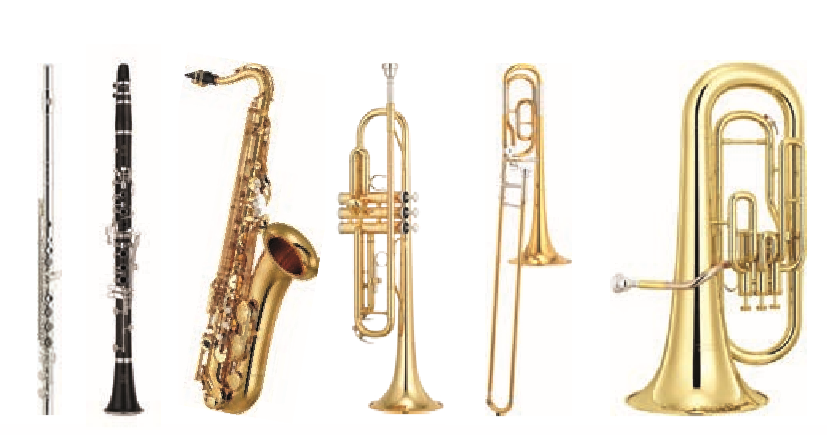 [Speaker Notes: Querflöte, klarinette Saxophone Trompete Posaune Tuba]
Anforderung:
Grundkenntnisse am Instrument

Notengebung:
Vorspiel
Tonaufnahmen über itsLearning
Orchesterdisziplin